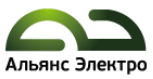 Автоматизация
Разработка документации
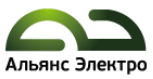 Разработка проектной и рабочей документации ведется с использованием современных средств автоматизированного проектирования и BIM.
Специалисты обучены работе с программным обеспечением и имеют соответствующие сертификаты от лицензированных партнеров компании AUTODESK.
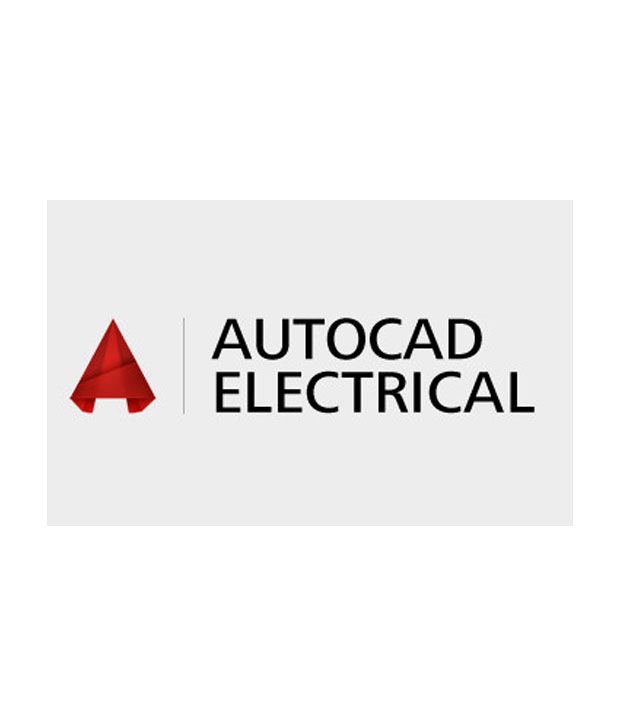 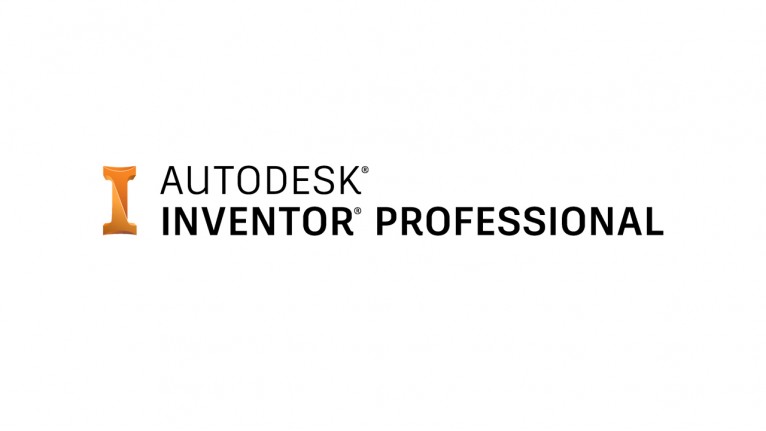 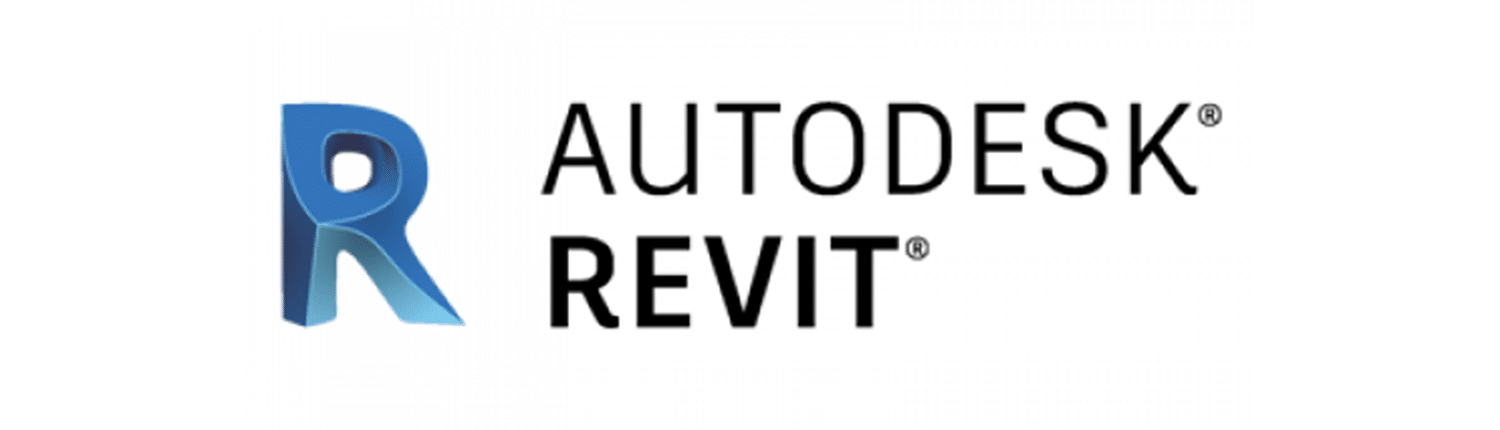 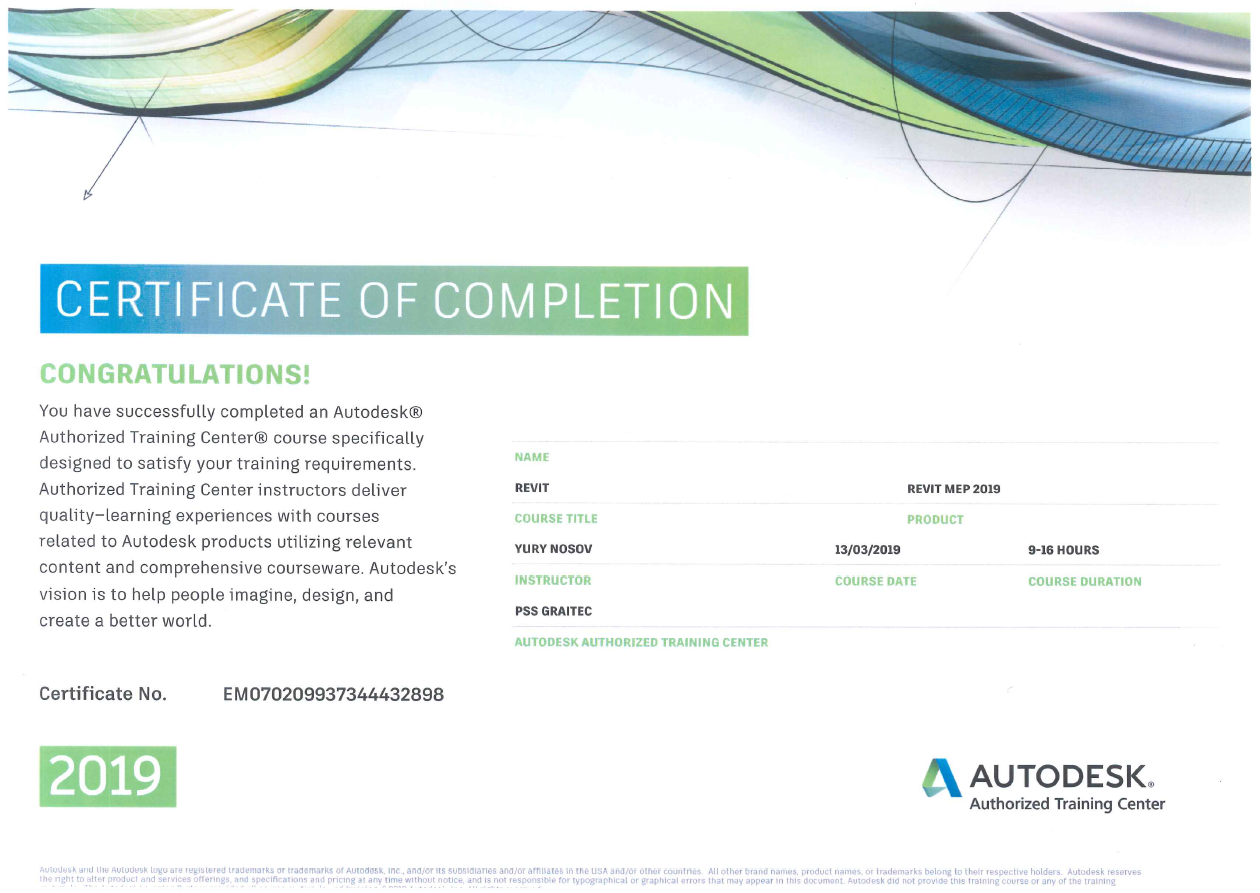 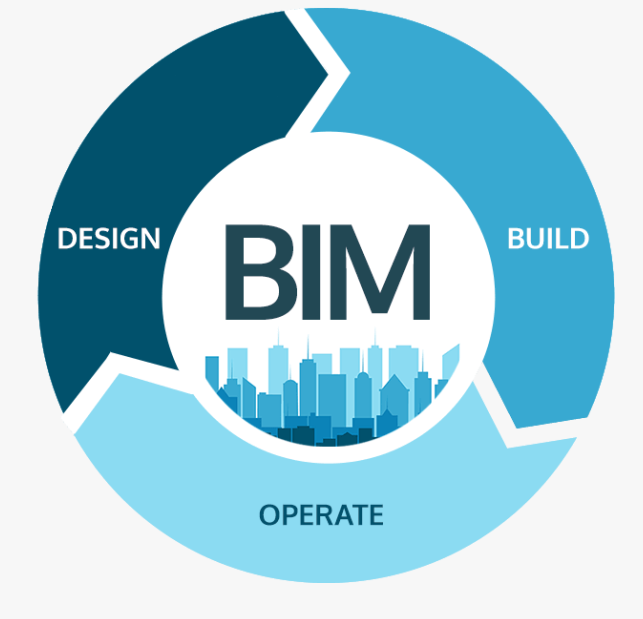 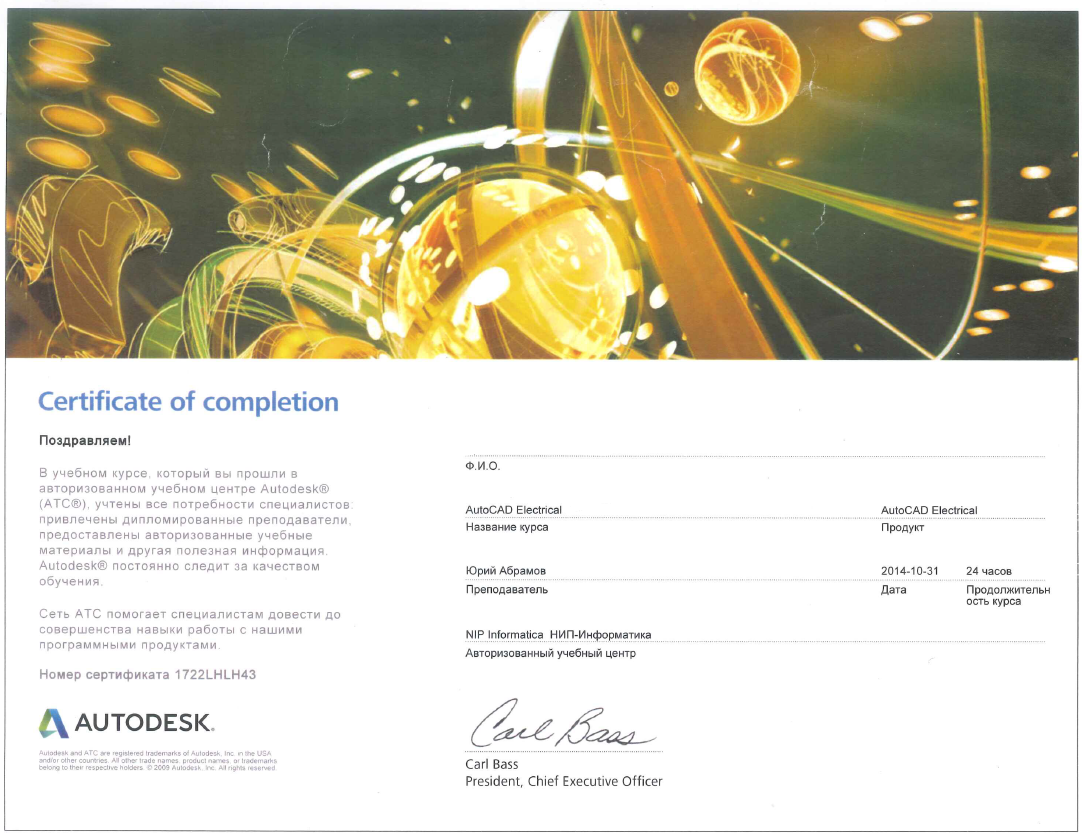 2
Разработка документации
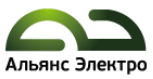 Современные средства автоматизированного проектирования работают не с базовыми элементами (линия, окружность и т.д.), а объектами, позволяя наделить их необходимыми параметрами (изготовитель, каталожный номер и т.д.).
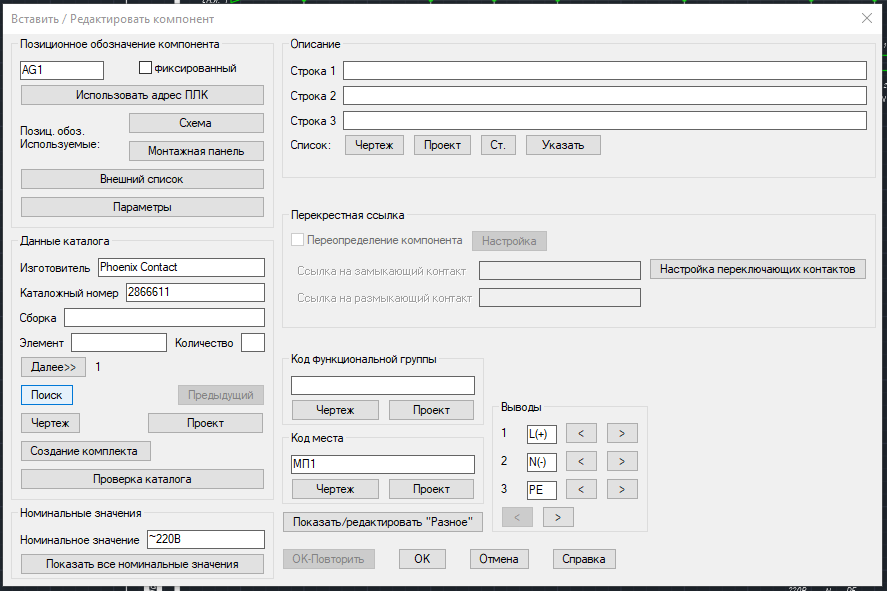 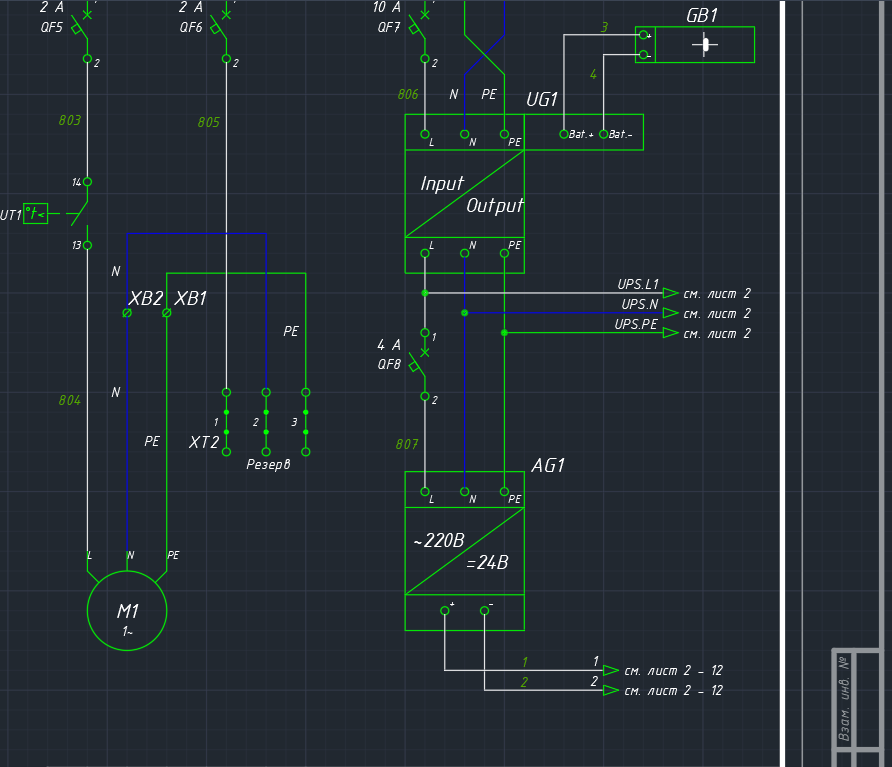 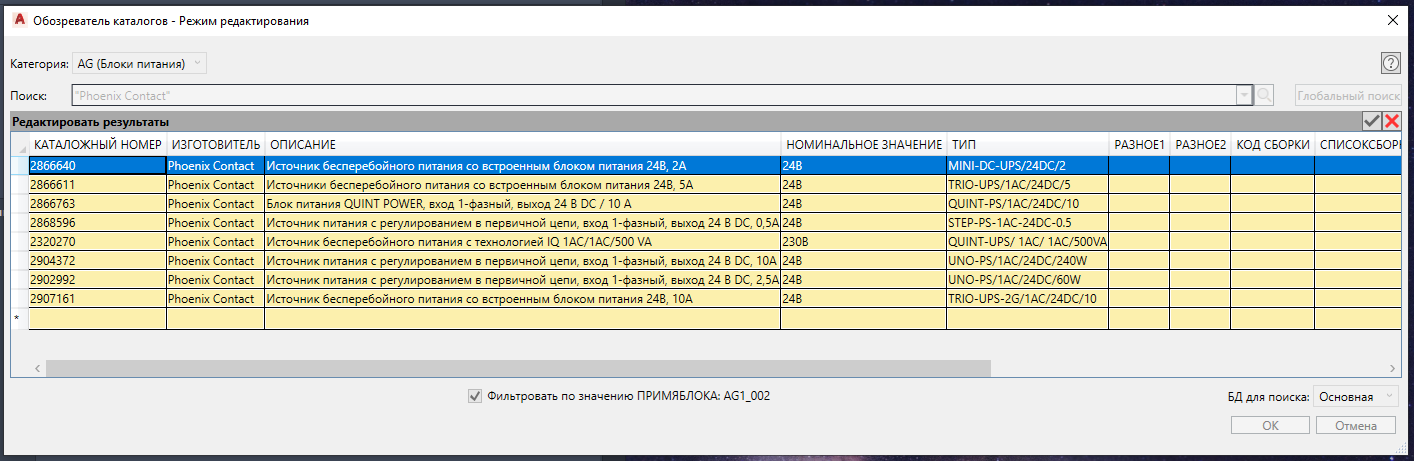 3
Разработка документации
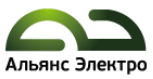 Благодаря заложенным данным в объекты современные САПР автоматически генерируют текстовую документацию (спецификации, перечни и т.д.), что экономит до 50% времени работы проектировщика, и следовательно, уменьшает время проектирования.
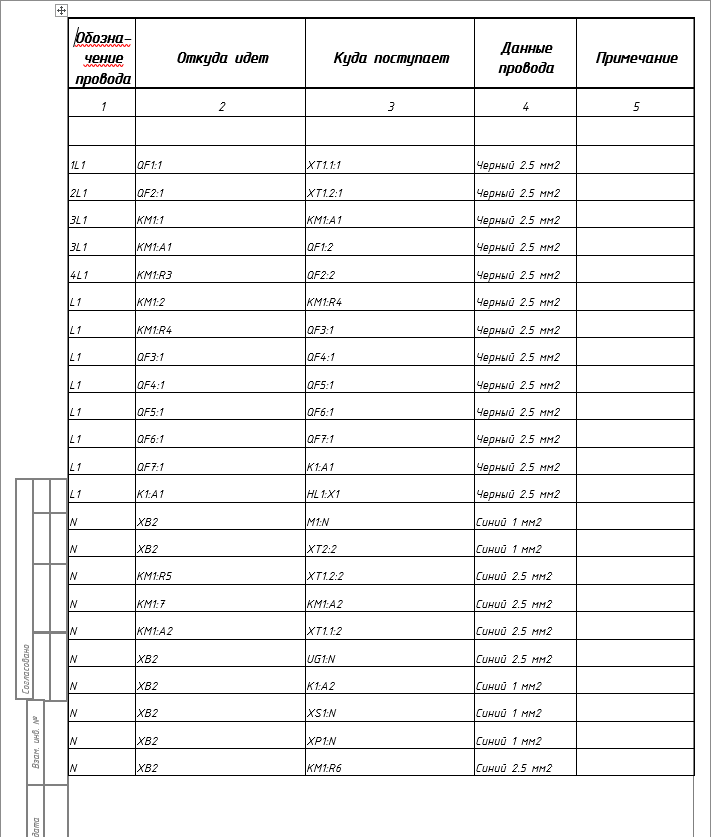 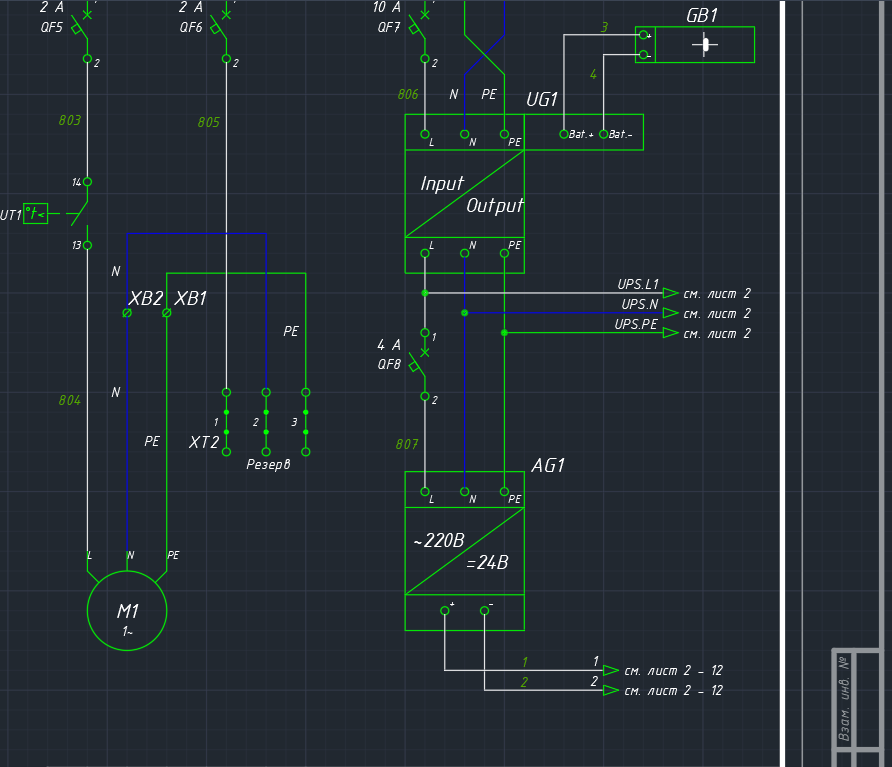 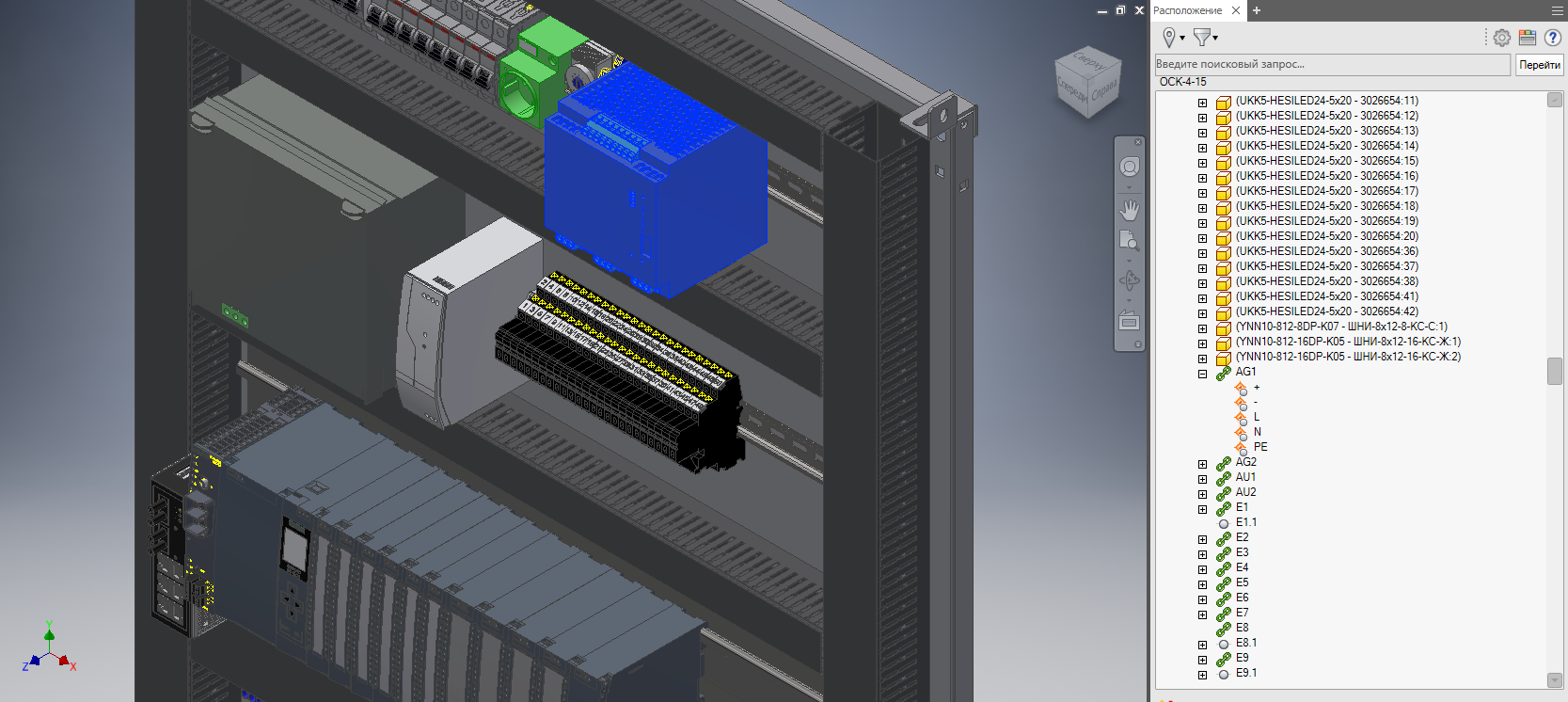 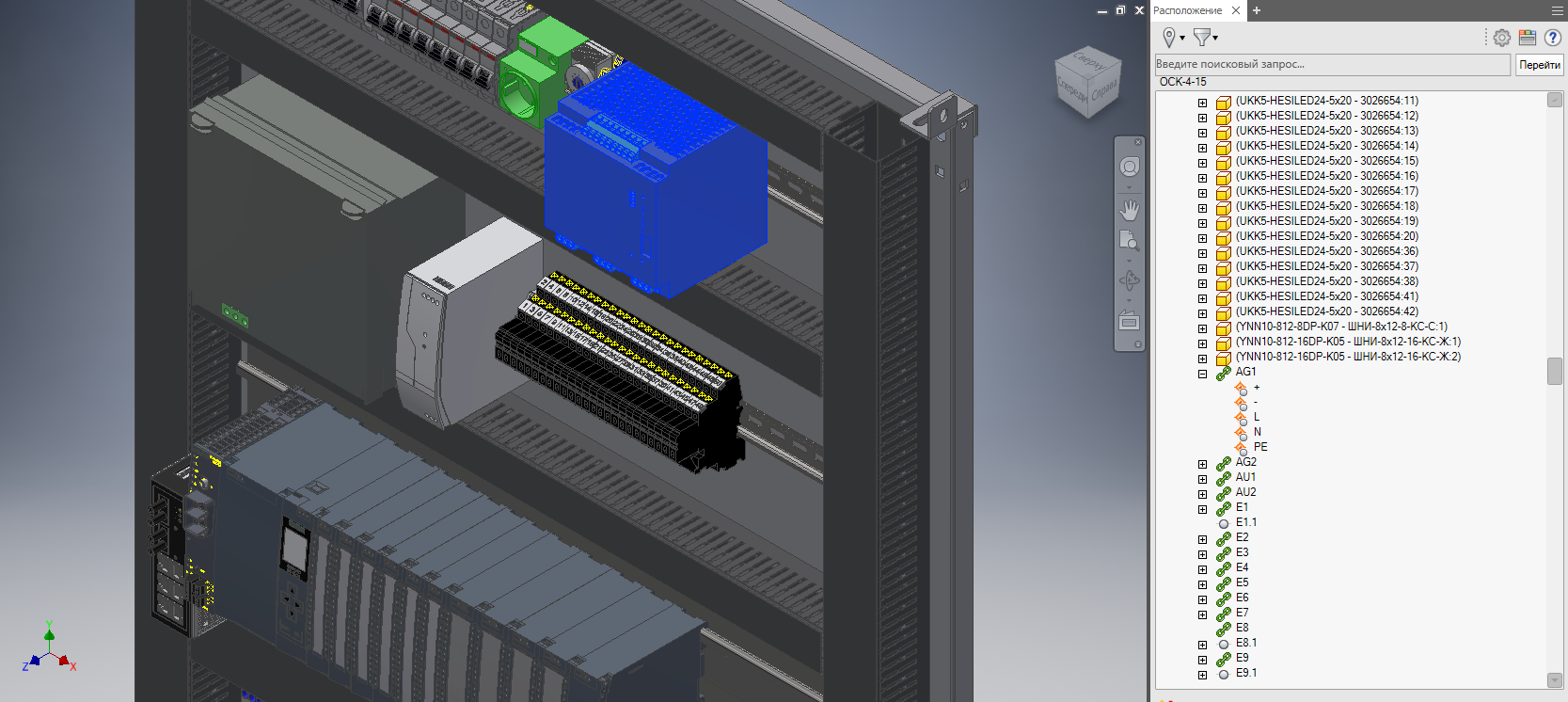 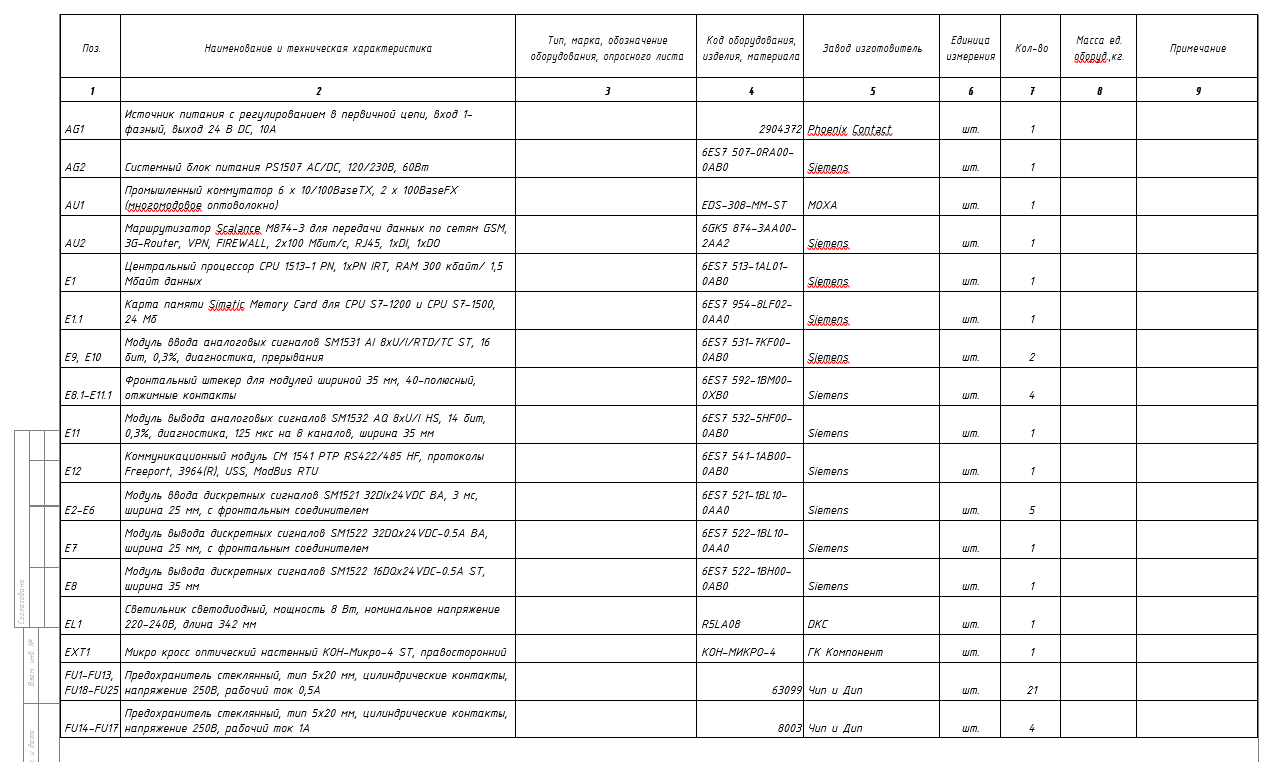 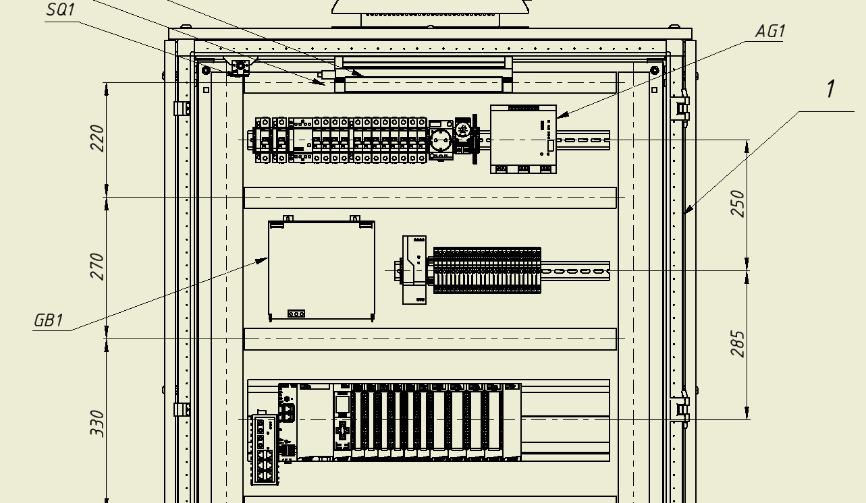 4
Разработка документации
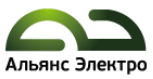 Семейство программных продуктов Autodesk обеспечивает связь между друг другом, позволяя быстро переносить данные о проектируемом объекте в разные системы.
RFA
XML
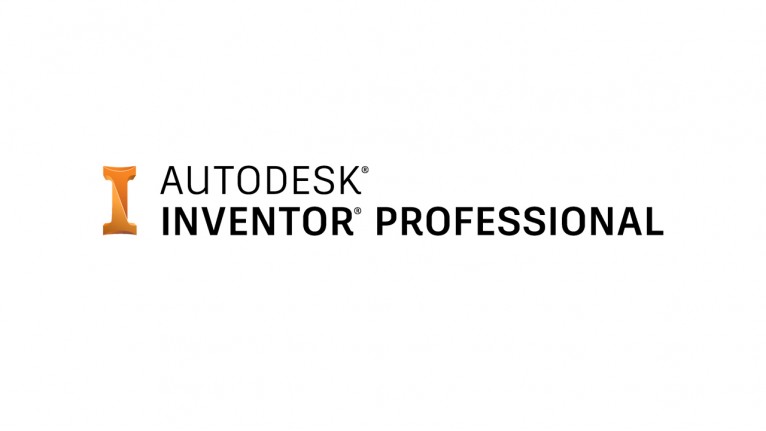 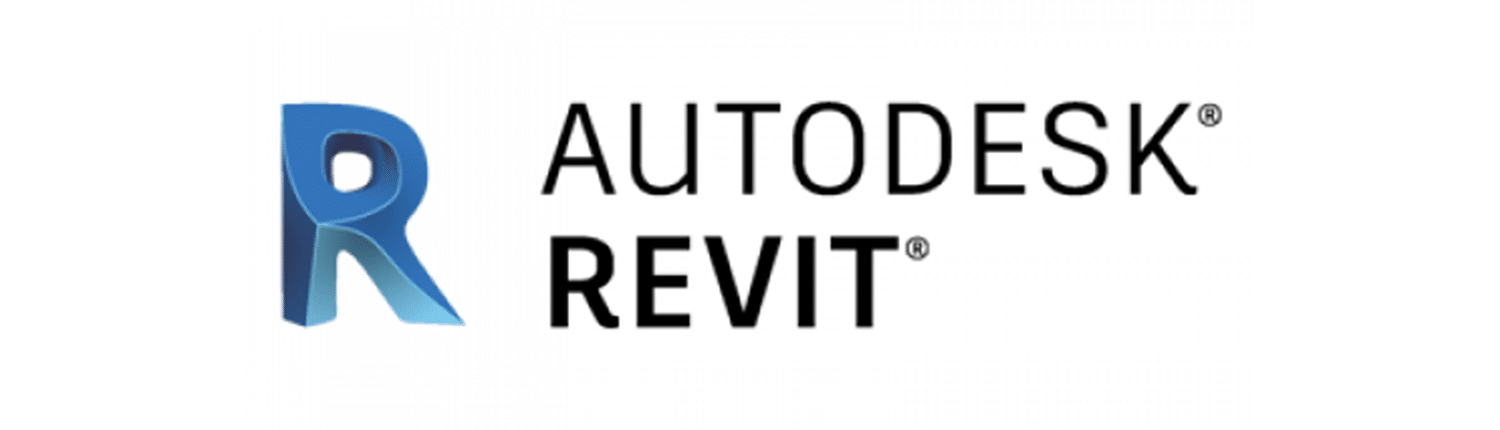 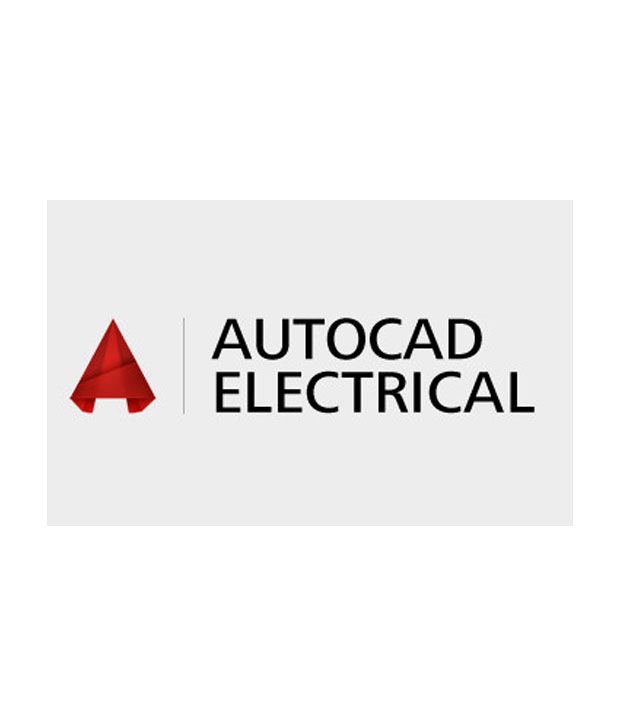 XLSX
DWG
IAM
RVT
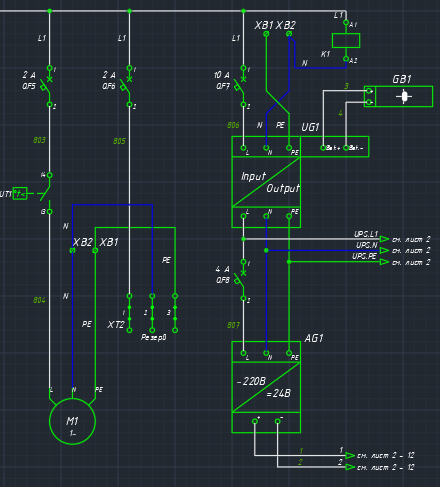 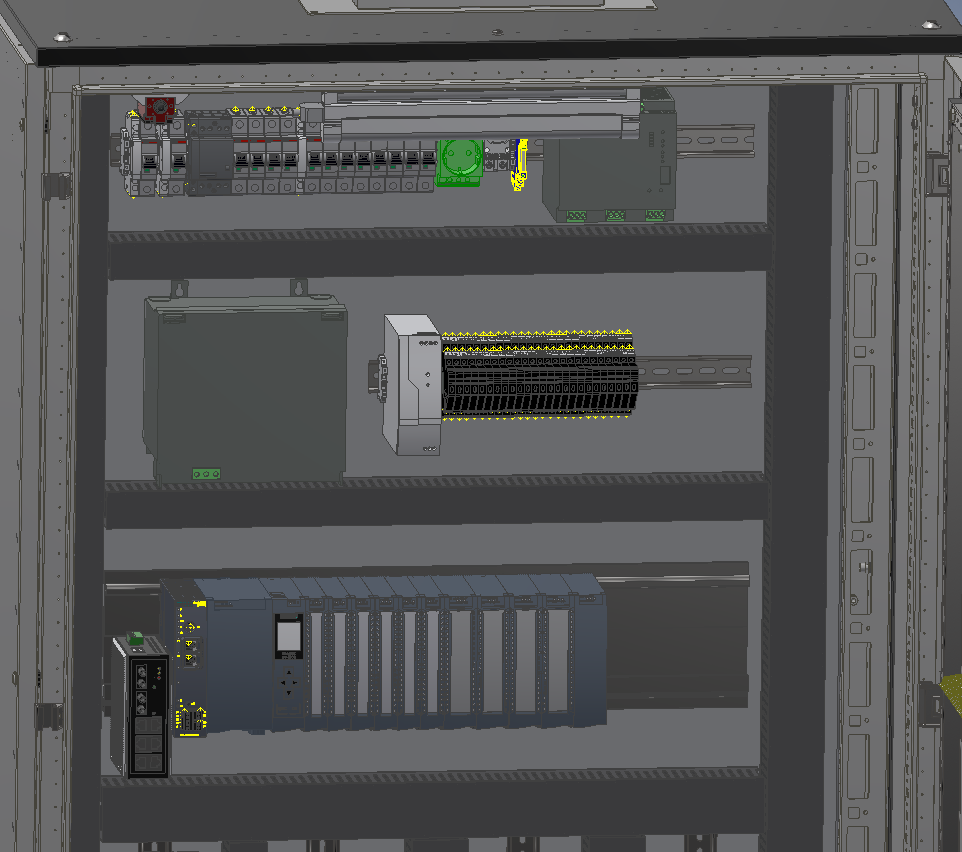 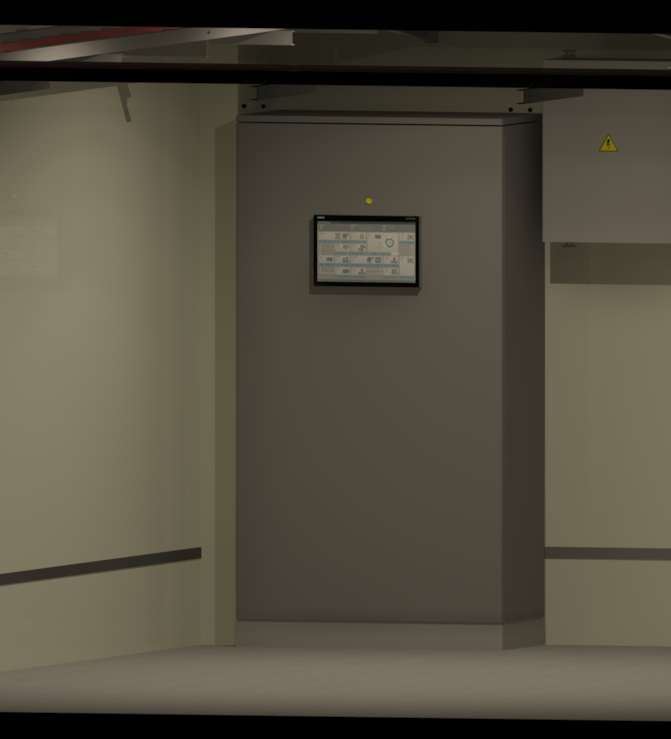 5
Аппаратная база
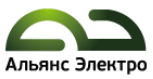 Системы и комплексы автоматизации проектируются на базе программируемых логических контроллеров (ПЛК). Благодаря широким линейкам ПЛК возможно построить систему или комплекс автоматизации различной сложности, от простой системы сбора-передачи данных, до комплекса систем повышенной надежности и отказоустойчивости.
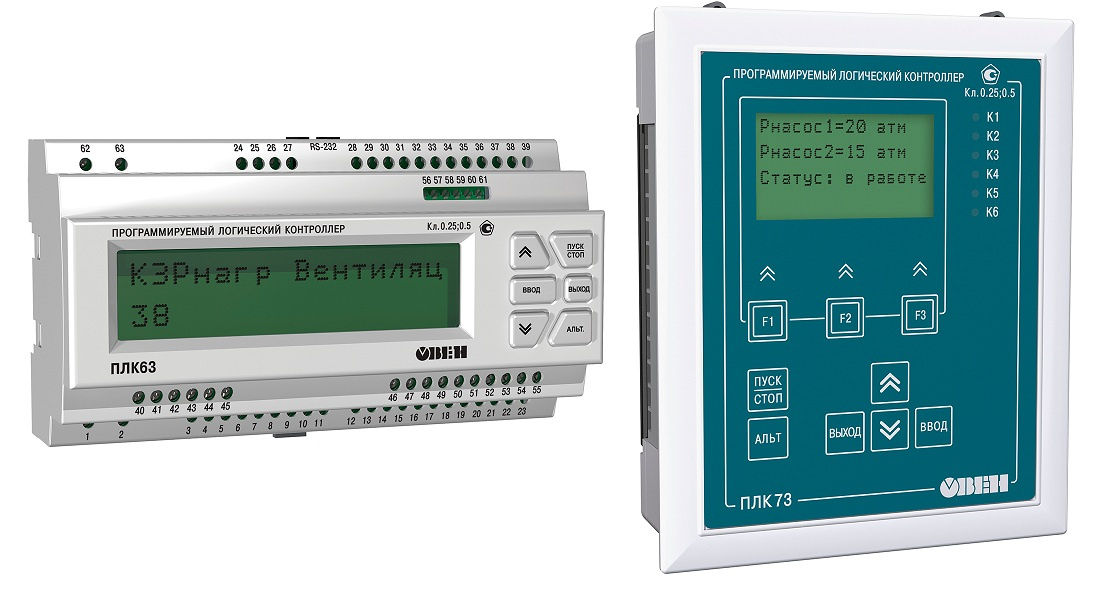 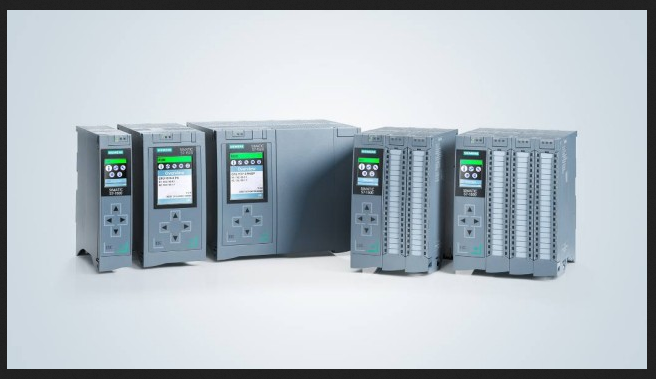 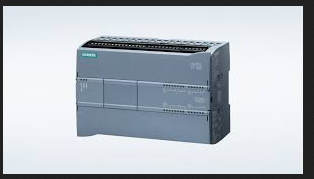 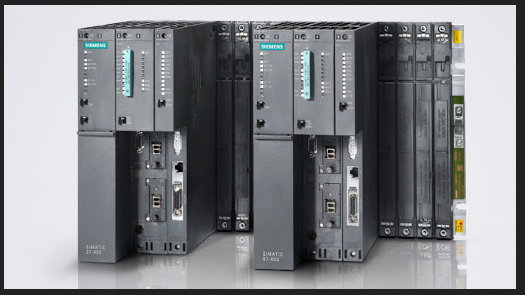 6
Опыт применения
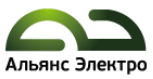 За более чем 10-тилетнюю историю в компании накоплен огромный опыт по проектированию, программированию, монтажу и наладке систем и комплексов автоматизации разработанных самостоятельно, а так же коммуникации с системами разработанными за рубежом.
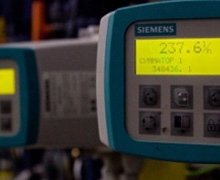 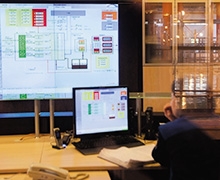 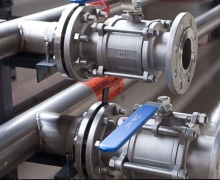 7
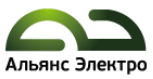 Спасибо за внимание!
8